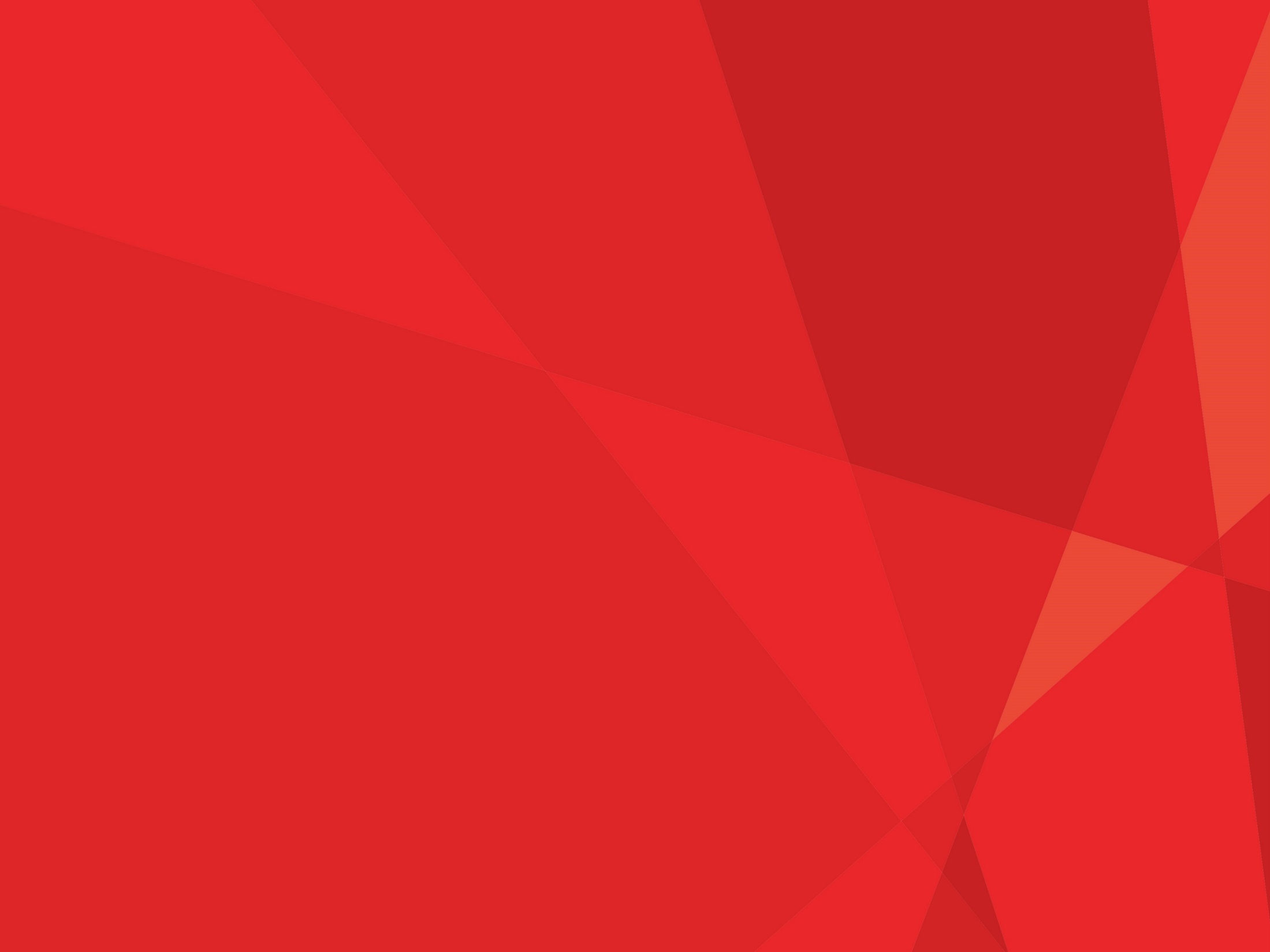 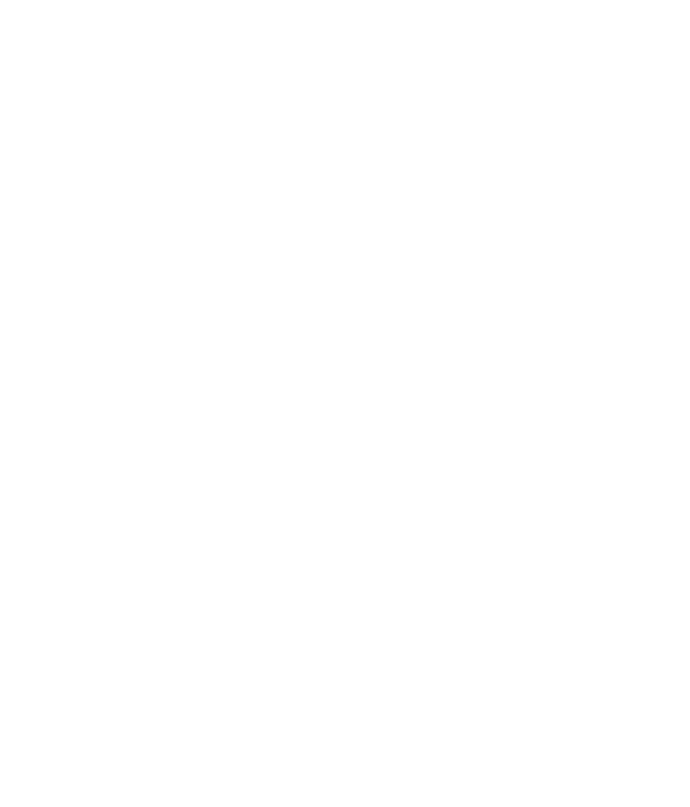 Relationships – lesson pack from Stonewall

To take part in a sensory story AND To look at pictures of different couples
To answer questions about a story AND To know that a romantic relationship can be between people of any gender
To talk about events in a story and link them to my own experiences AND To understand that a romantic relationship can be between people of any gender
[Speaker Notes: Visit our website for the lesson plan and worksheet to accompany this PowerPoint.]
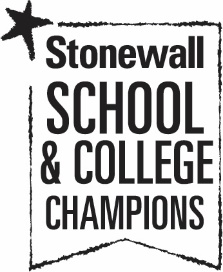 King and King
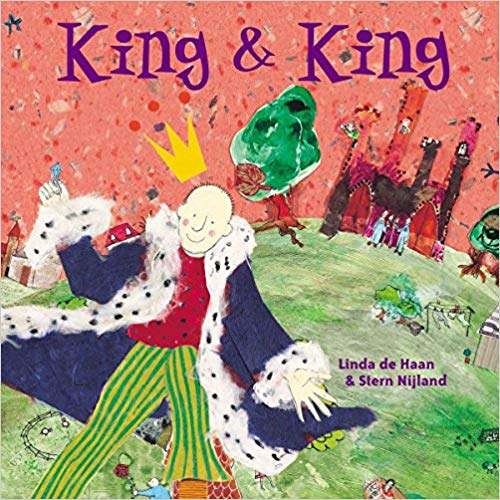 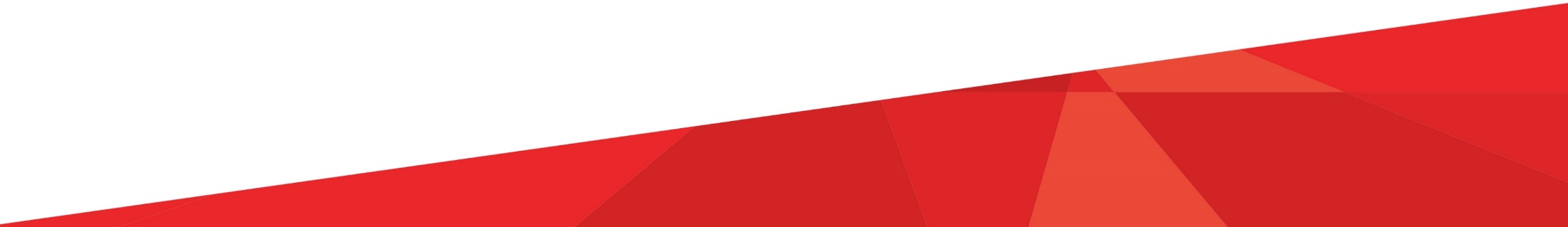 2
[Speaker Notes: As a class, read King and King. Use the sensory props to support understanding and engagement.]
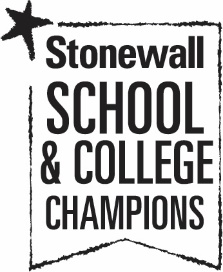 Who got married?
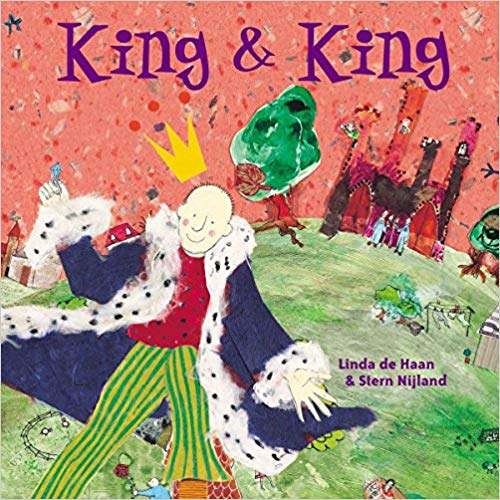 The princes
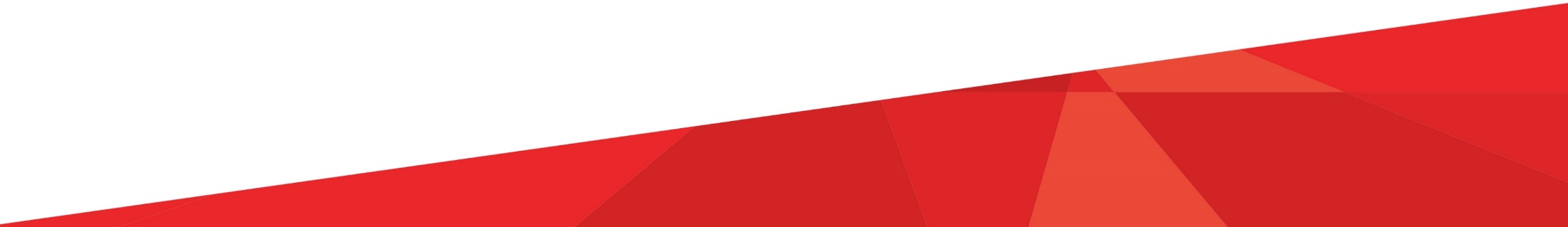 3
[Speaker Notes: Who got married in the story? Students to answer if they are able to, or match key symbols]
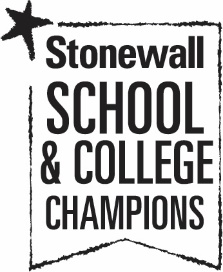 Why did they get married?
Love
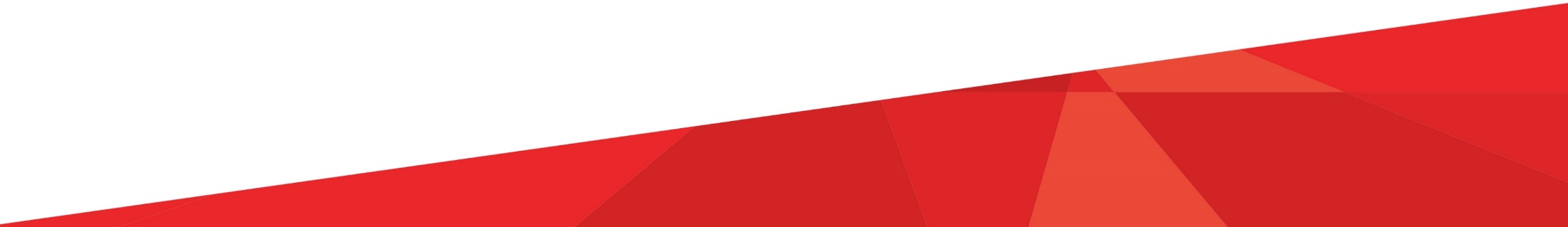 4
[Speaker Notes: Why did the two princes get married? Students to answer if they are able to, or match key symbols]
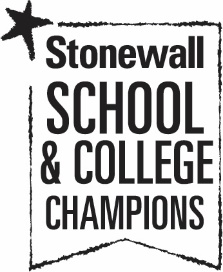 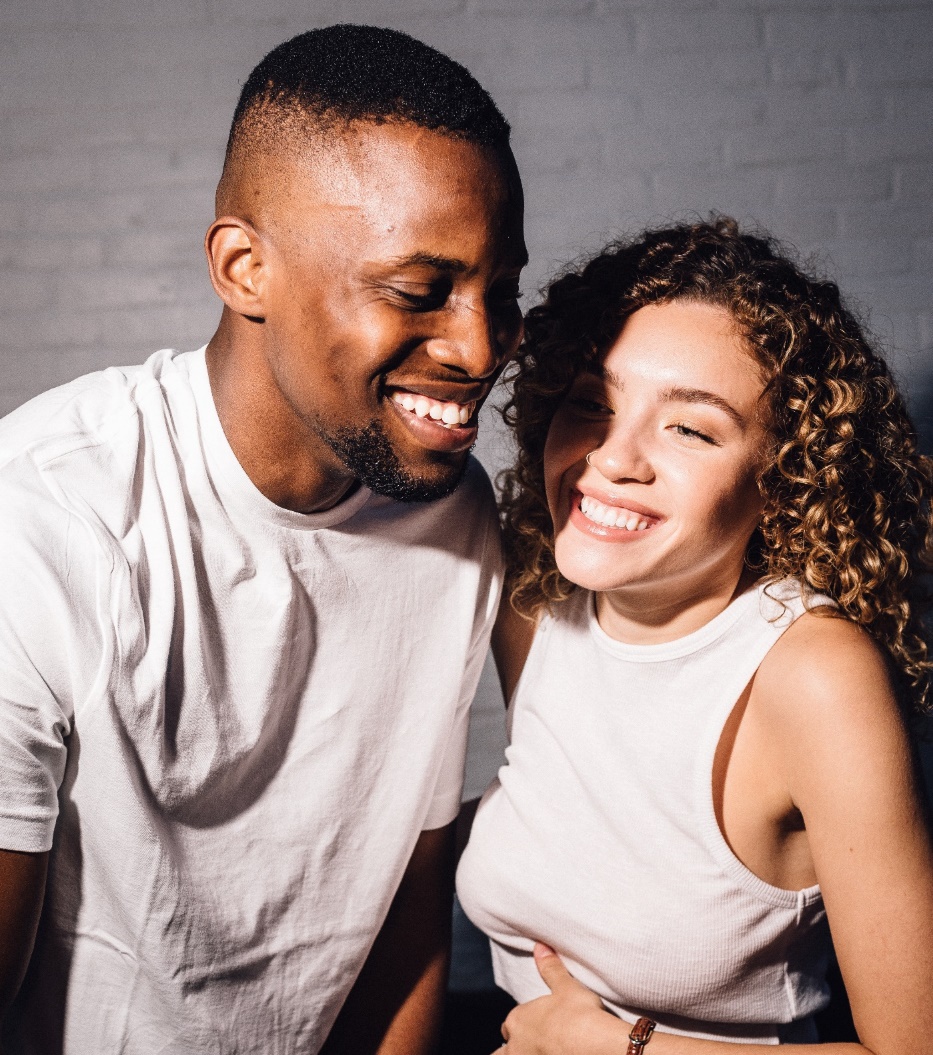 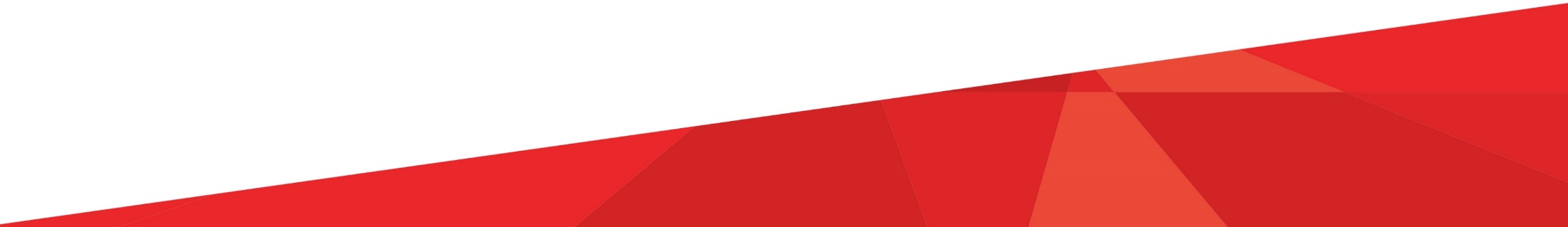 5
[Speaker Notes: Look at the photos of the different couples. Discuss that the photos show people who are married or in a relationship with each other. They are people that are in love with each other.]
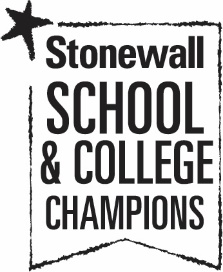 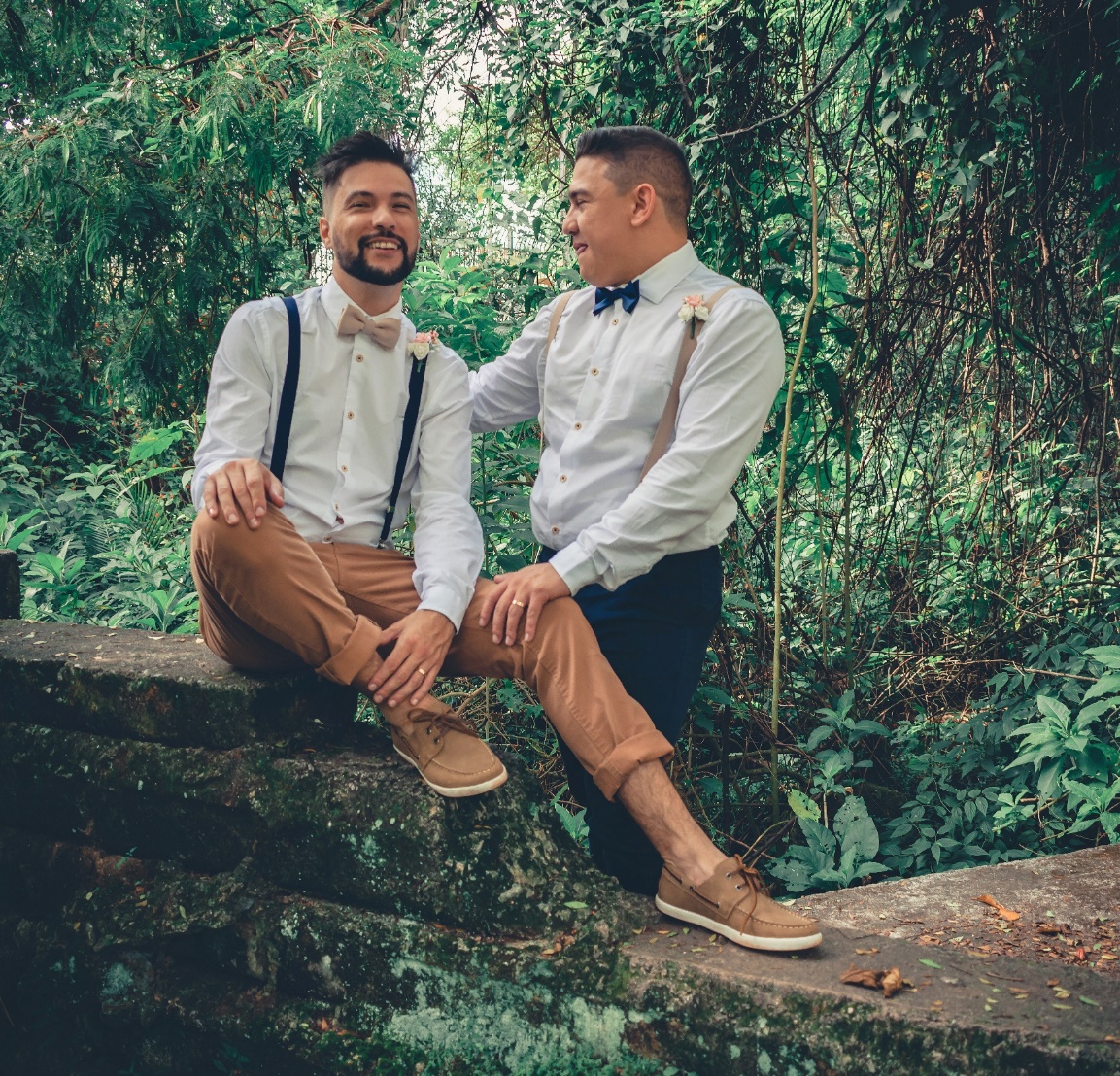 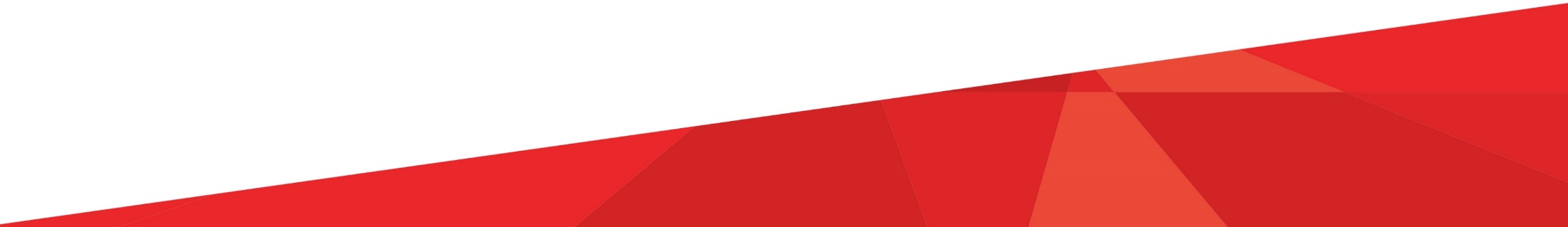 6
[Speaker Notes: Look at the photos of the different couples. Discuss that the photos show people who are married or in a relationship with each other. They are people that are in love with each other.]
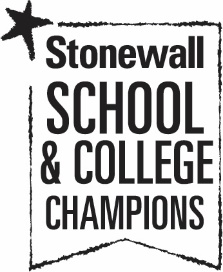 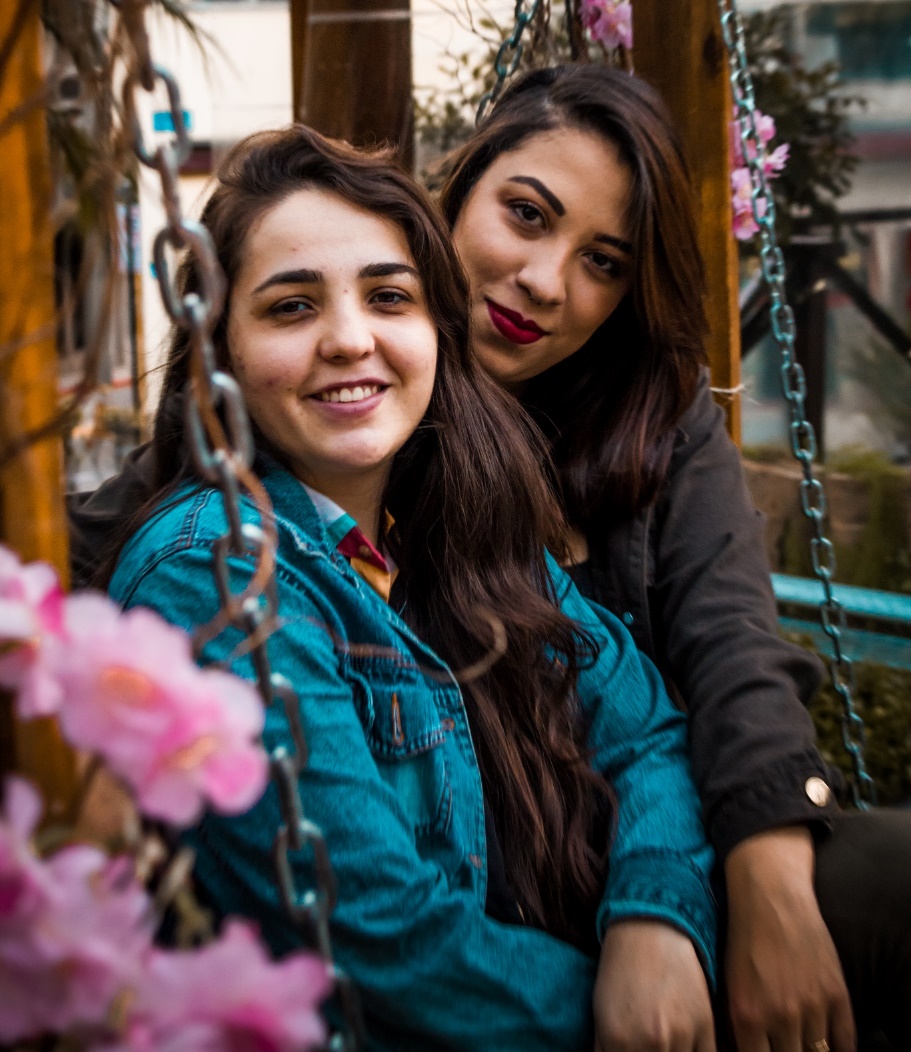 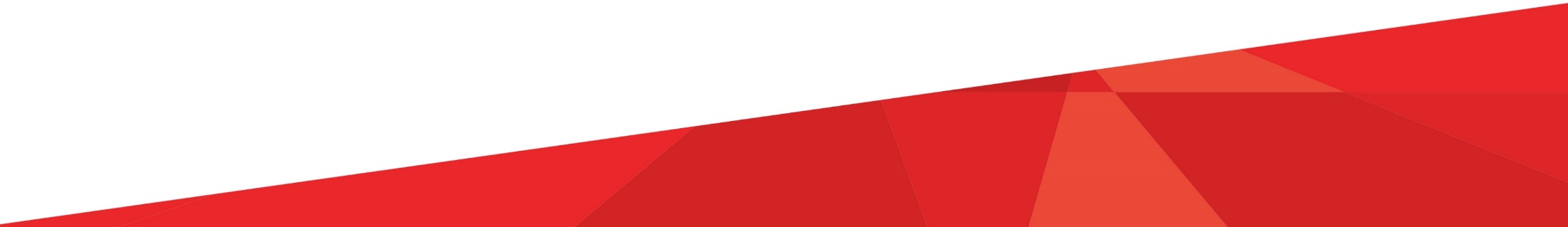 7
[Speaker Notes: Look at the photos of the different couples. Discuss that the photos show people who are married or in a relationship with each other. They are people that are in love with each other.]
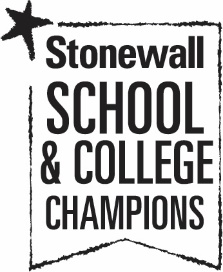 Different gender couples
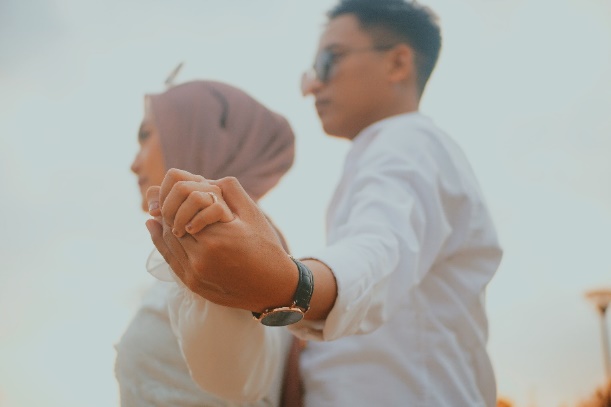 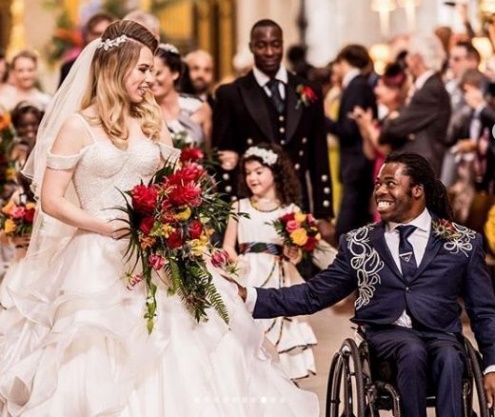 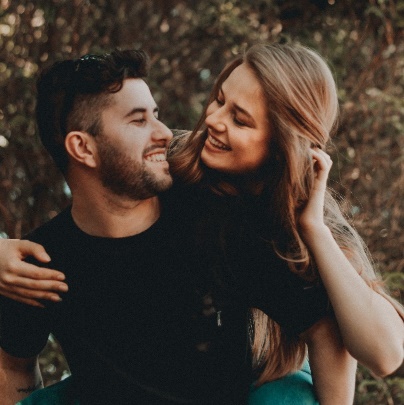 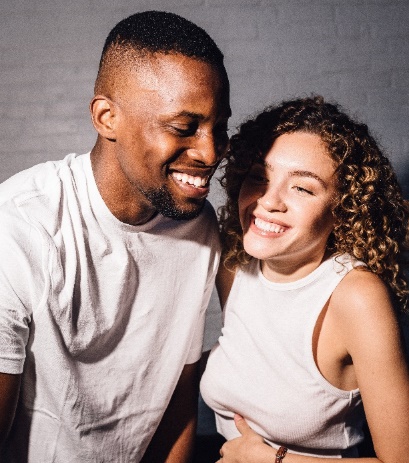 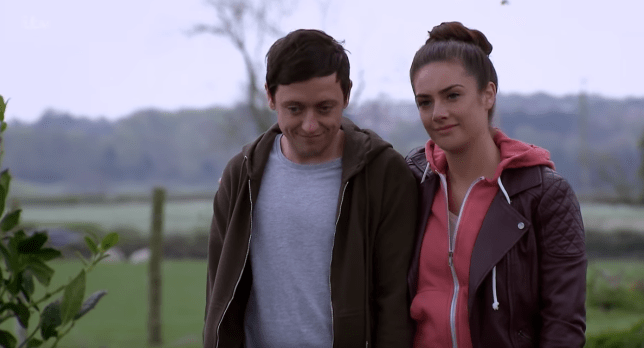 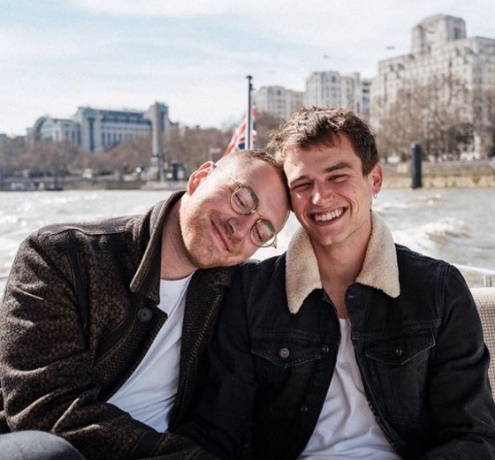 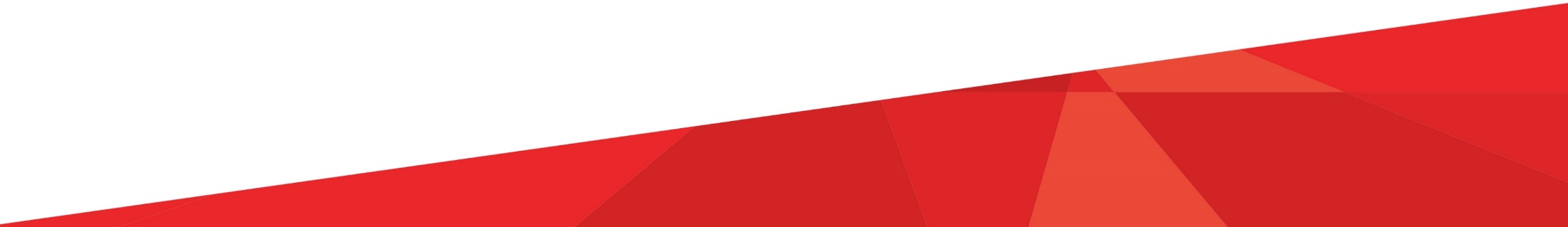 8
[Speaker Notes: Explain that some people have a relationship with people of a different gender to them. This includes if one of the people in the relationship is non-binary, like Sam Smith (bottom right)]
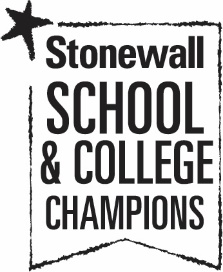 Same gender couples
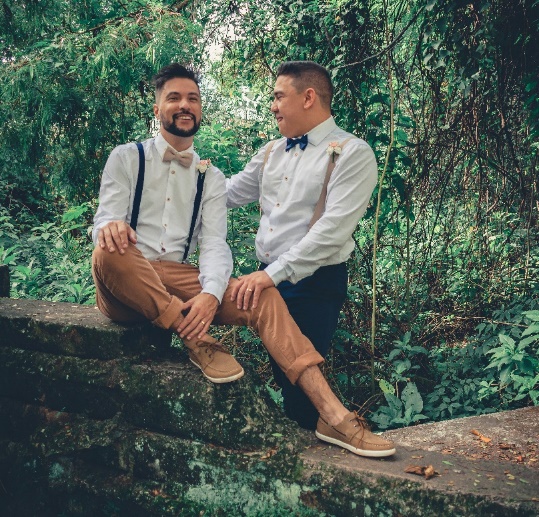 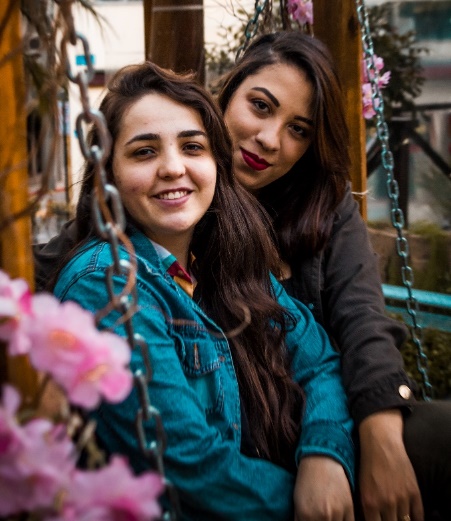 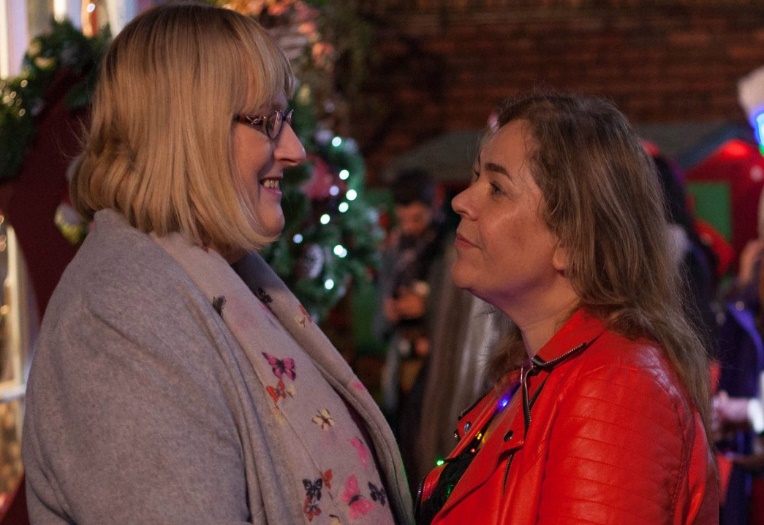 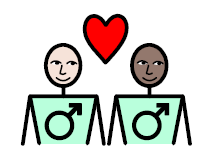 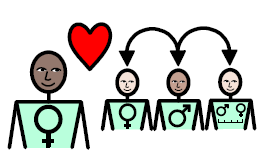 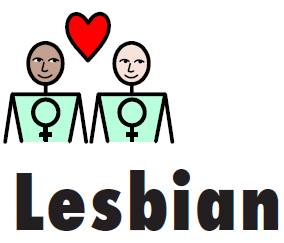 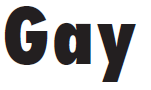 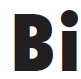 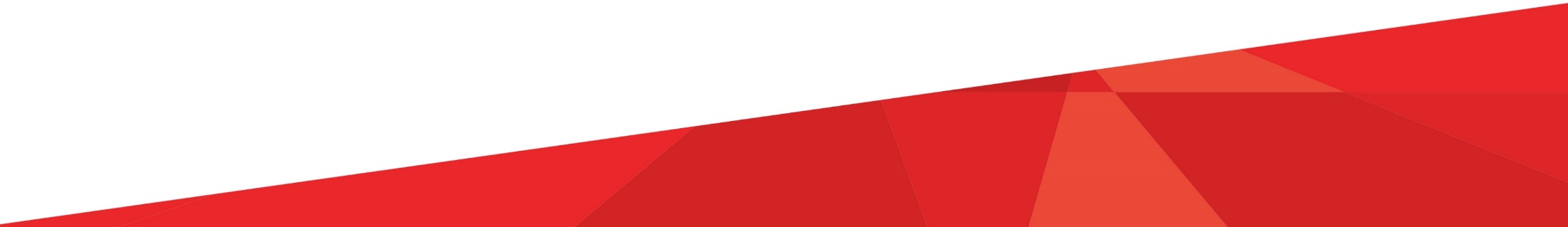 9
[Speaker Notes: Explain that some people are gay, lesbian or bi. Lesbian and gay people are attracted to people of the same gender as them.]
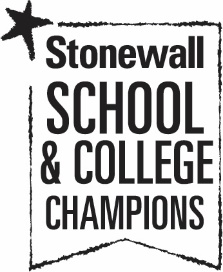 Some people are bi.



Bi people love men.



Bi people love women.



Bi people love non-binary people.
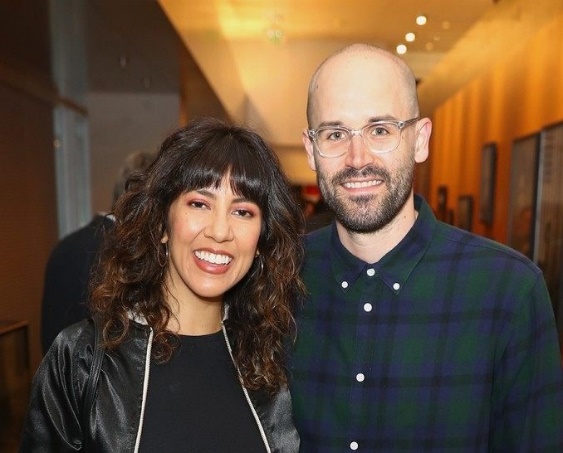 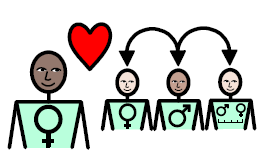 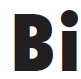 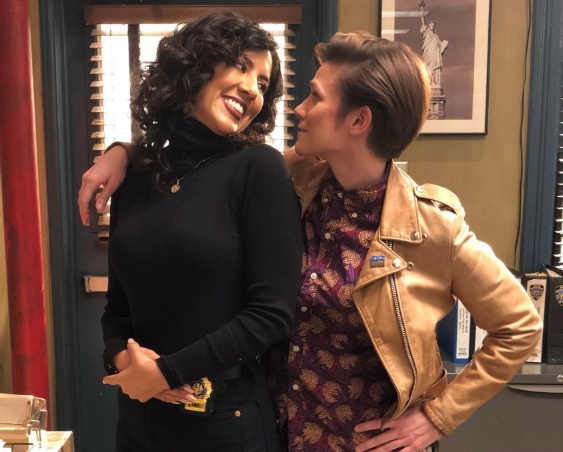 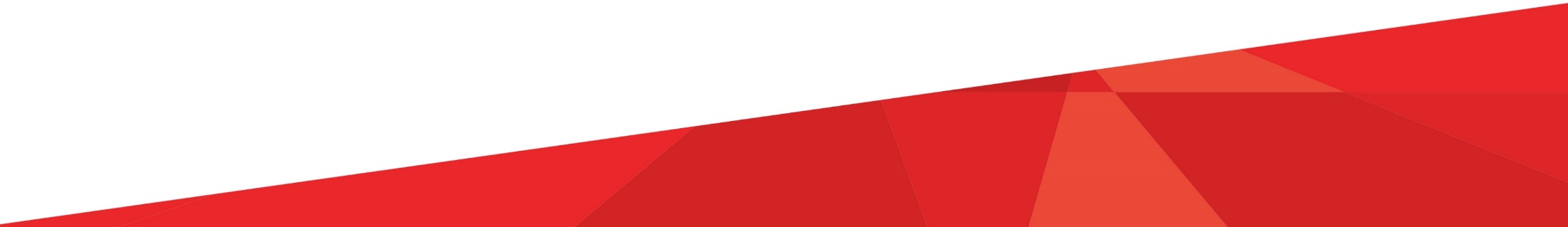 10
LGBT
[Speaker Notes: Explain the word bi and reiterate that some people don’t mind which gender their partner is.]
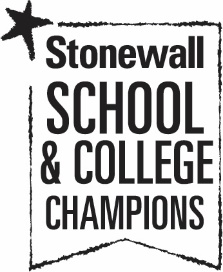 Make a poster about relationships
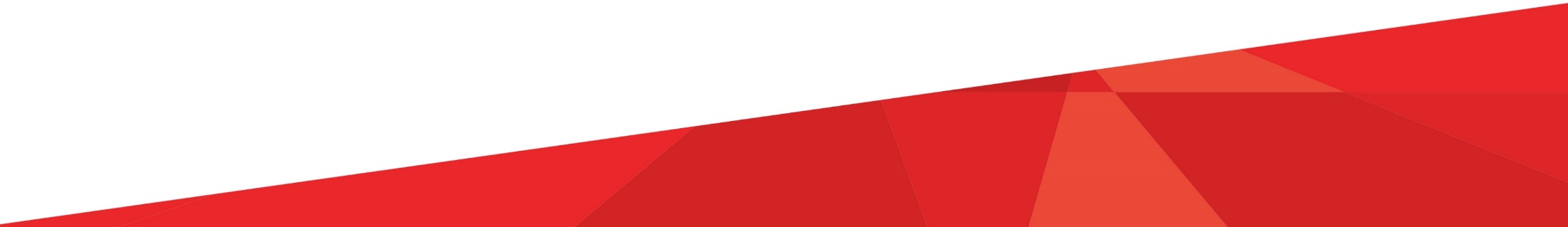 11
[Speaker Notes: Students create a poster about relationships, choose an activity as appropriate:
 Students stick pictures of different couples onto an A3 piece of paper and stick on or match symbols relating to different types of couple (same gender, different gender).
 Students stick pictures of different couples onto an A3 piece of paper and write some key words or sentences about relationships. 
 Students create their own poster that shows different couples and that gives a message that some people are LGBT and it’s ok.]